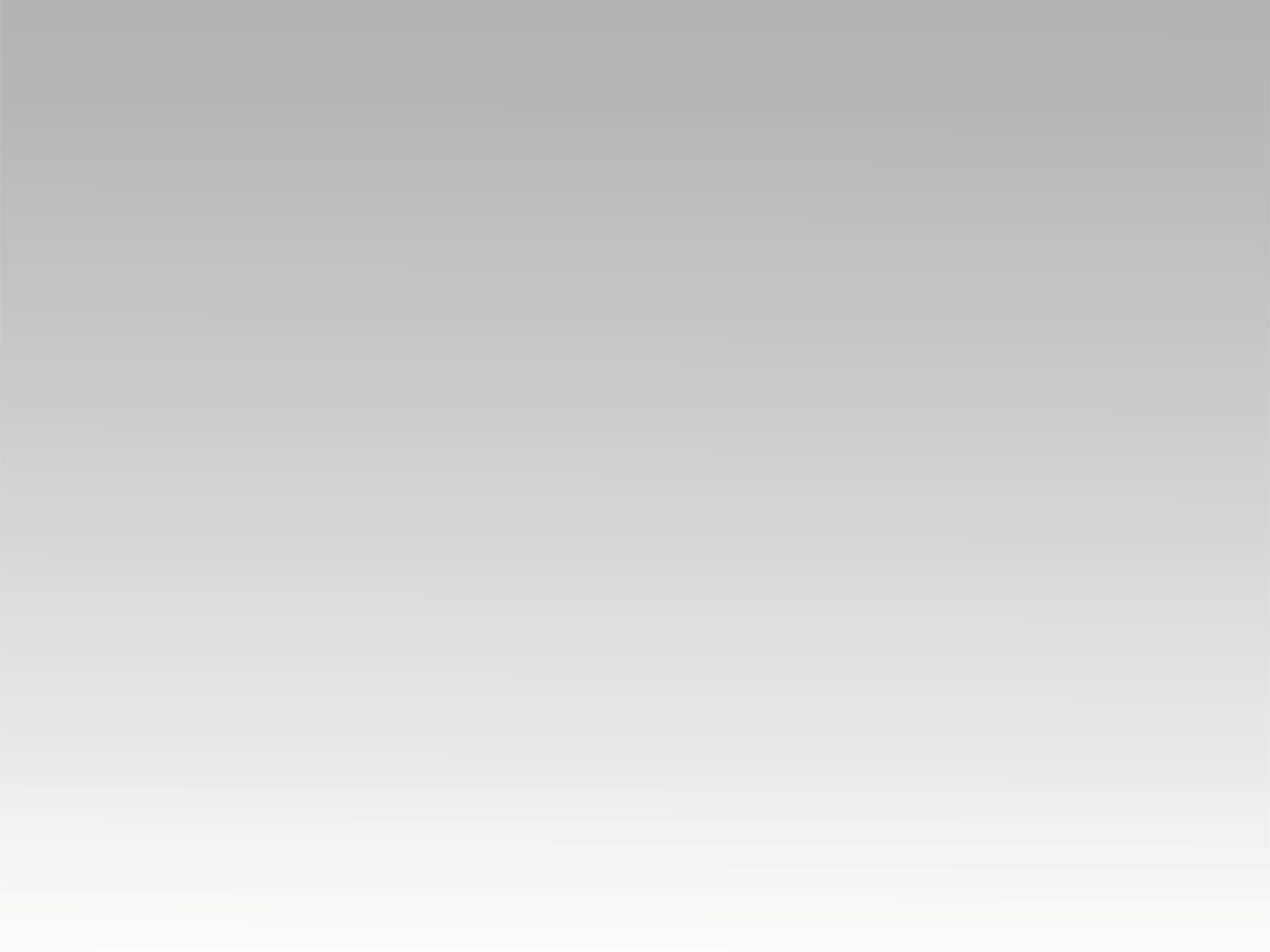 تـرنيــمة
شُكرَاً من كُلِّ القلب
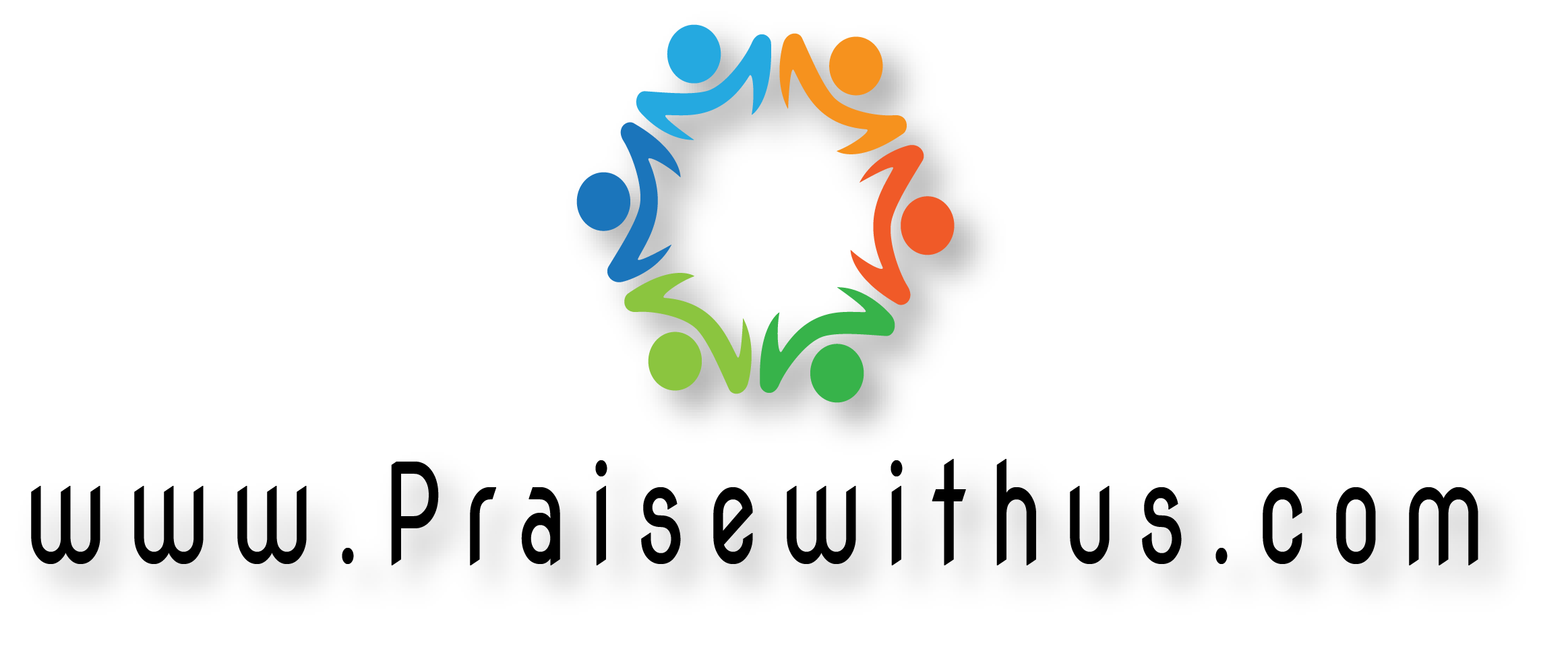 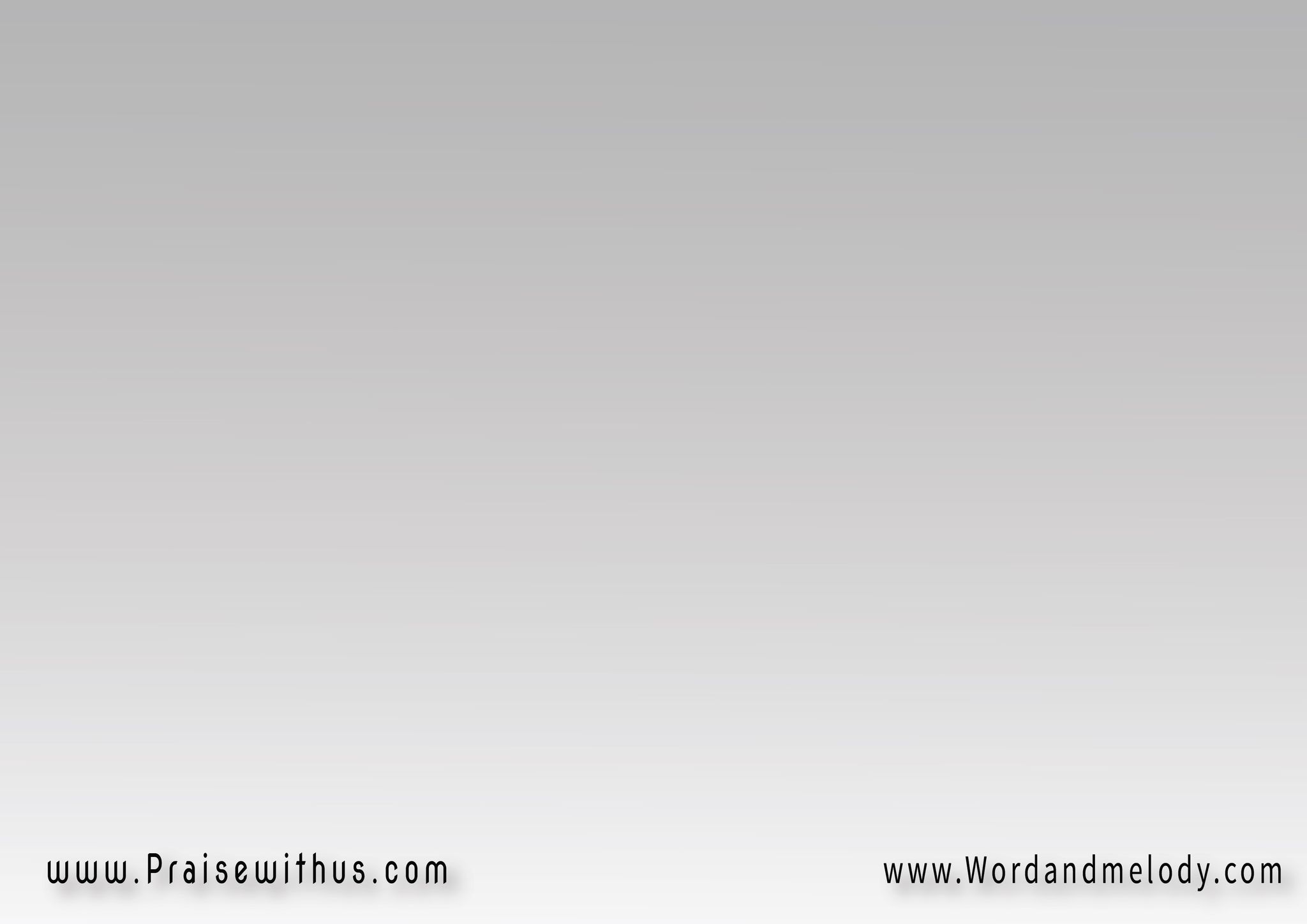 (شُكرَاً مِن كُلِّ القلب  شُكرَاً لِلقُدُّوسِ الرَّبشُكرَاً لأنَّهُ قد أعطانا اِبنَهُ)2

(shokran men koll elqalb  
shokran lel qoddos elrrabshokran le annaho qad aatana ebnaho)2




We thank the Holy Lord from our heart becauseHe gave us His Son.
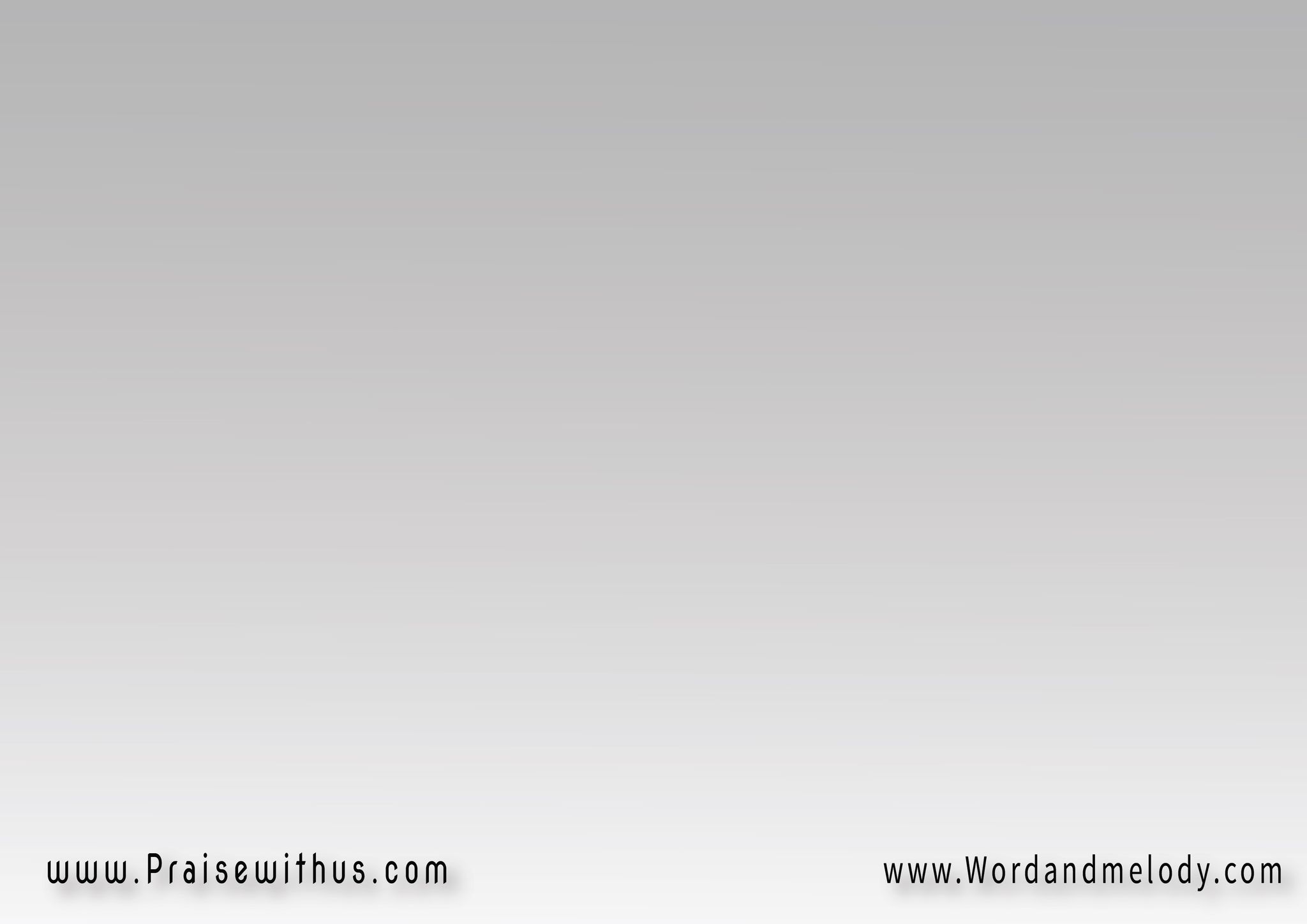 (لِيَقُلْ الضَّعِيف بَطَلٌ أنا   وَالفقيرُ لِيَّ غِنَىلأجلِ ما أعطَــــى الرَّبُّ لَنَــــا)2   شُكرَاً
(le yaqol eDDaaeef batalon anawal faqeero lia ghenale ajli ma aata alrrabbo lana)2 shokran



The weak should sing “I am a hero”, the poor 
should sing “I am rich, for what the Lord gave me”. Thanks.
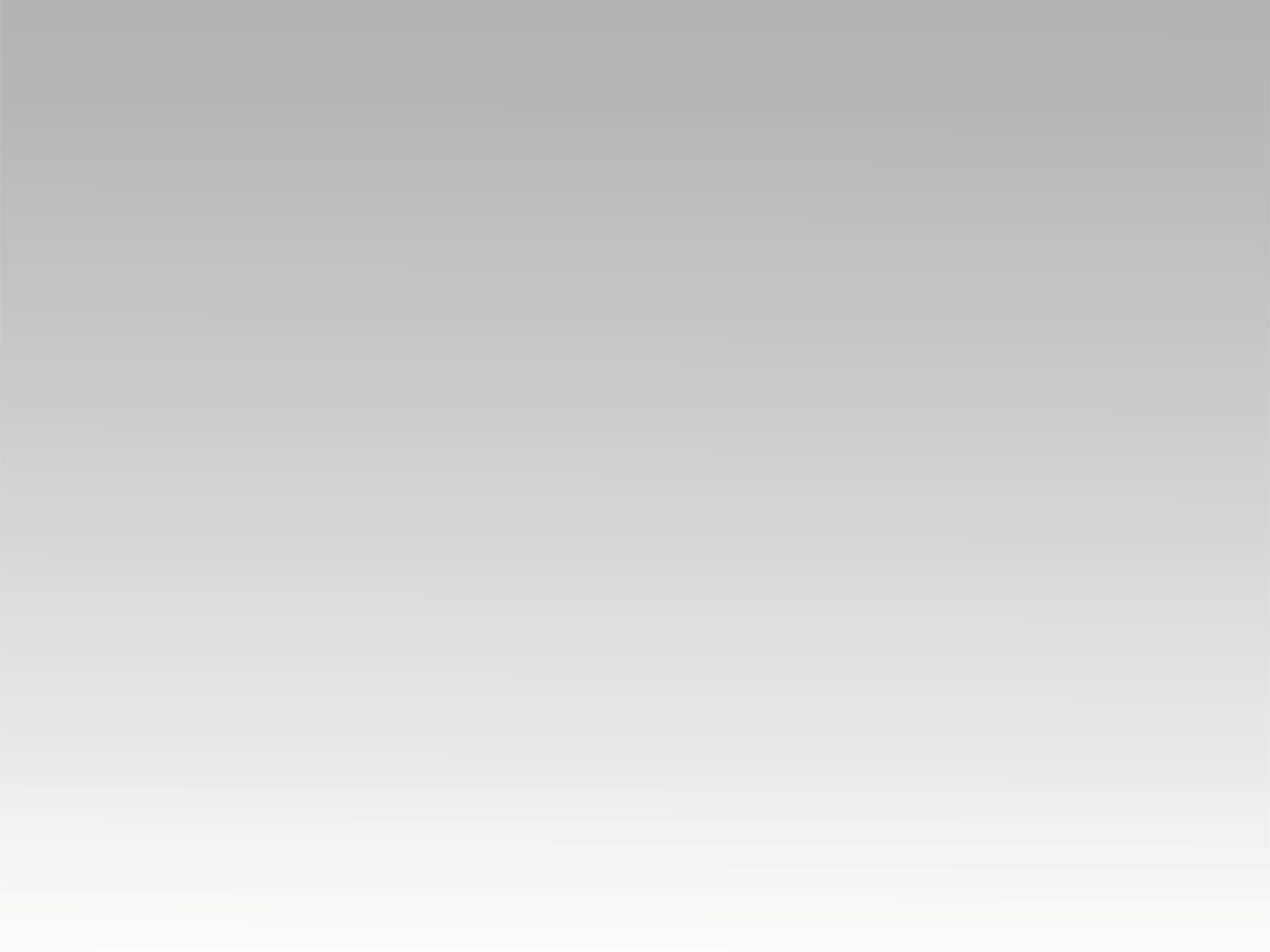 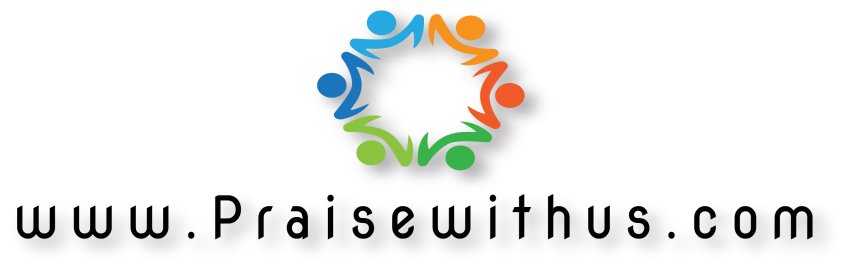